Voix et perception de soi19.11.2018
La Prise de Parole en Langue Vivante

…Everything is about self-confidence
PRENDRE CONSCIENCE (30mn)
Activité 1:
Cercle de stagiaires
Consigne: exprimer un sentiment au choix en parlant qu’en « charabia »!
Prendre conscience de la difficulté
Oser
Lâcher-prise 
Activité 2:
Lecture d’un passage dans une langue étrangère dont on n’est pas spécialiste
Débrief
i.Constat de départ dans la classe de LV (10mn)
Difficultés à prendre la parole spontanément
Diction et prononciation difficiles
Embarras face à l’exercice de lecture
Chaîne musicale de la langue rompue lors de la lecture
Dévalorisation de soi fréquente de l’élève 
Manque de confiance en soi
II.Facteurs d’intimidation liés à la Prise de Parole en Langues Vivantes (10mn)
Non-maîtrise de la langue
Peur du jugement de l’autre(camarade/enseignant)
Timidité
Image négative de soi
III.Pistes et approches en vue d’améliorer la PP en classe de LV
Etayage
  Outils
Supports
Logiciels/applications
Byod
Réduire les facteurs de stress
Tea Time (expérimentation)
Jeux (« battles » en classe)
ETAYAGE
Loin de maîtriser les codes linguistiques et ne disposant pas de tous les outils cognitifs dans la langue cible, l’élève se retrouve souvent en grande difficulté lorsqu’il doit prendre la parole en cours de Langues vivantes.

Fonctions cognitives ou boite à outils intellectuelle:
« Ensemble d’outils, de fonctions cérébrales qui fonctionnent, qui travaillent de façon coordonnée et qui permettent le traitement de l’information » 

PERCEPTION SENSORIELLE----TRAITEMENT COGNITIF DE L INFORMATION----RESTITUTION

VUE/OUIE                MÉMOIRE/APPROPRIATION DES CONNAISSANCES         INTERAGIR/
                               ABSTRACTION/CONNAISSANCES LINGUISTIQUES            REAGIR
                                TRANSFERT/CLASSER/ORDONNER
                                                     ZONE D’ETAYAGE
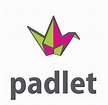 OUTILS D’etayage(30mn)
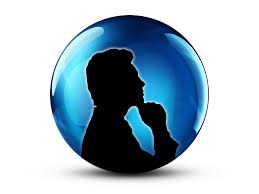 Supports iconographiques, rassurant ils sont vecteurs de parole mais s’avèrent insuffisants dans la plupart des cas.
Mind Map (logiciel Mindview) plus complet que le simple support iconographique, l’élève se l’approprie parce qu’il le créée
   En plus du Power Point, il induit une logique, personnelle à l’apprenant.
Padlet: application favorisant les travaux collaboratifs (Voir Séquence Human Flow) https://padlet.com/francoisraphaele/2ipn4078indt
BYOD (Bring your own device) Pour susciter
    l’intérêt des adolescents. Utiliser leurs outils familiers au service de la prise de parole. (Téléphones/tablettes)
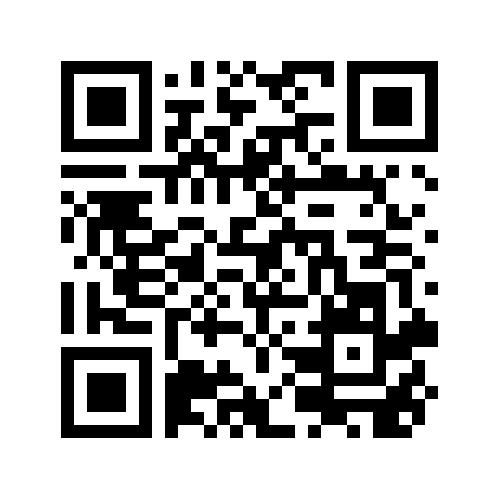 Reduire les facteurs de stress1.Atelier Tea Time (expérimentation) (10mn)
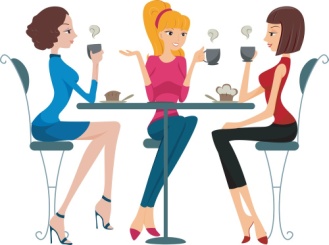 Pour qui? Les élèves qui partent en Erasmus + en mai et quelques volontaires
Combien? 18
Avec qui? Co-animation du professeur de langues et du professeur d’EP
Quand? 1 heure hebdomadaire
Contrainte élève? Ne pas dire un mot de français, ni aux enseignants, ni à ses camarades
Supports? 
Climat? Convivialité avec temps d’échanges sur sujets imposés
                Discussions libres autour d’un thé partagé
                Ponctuellement, un invité de la communauté éducative assiste à la séance
Exemples de thèmes de travail ATELIER TEA TIME
Connaissance des pays/villes Erasmus+
CV Europass
Lettre de motivation
Entretien embauche
Présentation d’une fiche produit
Jouer une situation de vente
Jouer une situation d’accueil (physique ou téléphonique)
Situations filmées puis débriefées
Effets attendus de l’atelier Tea Time
Développer l’autonomie langagière
Faire tomber les préjugés
Familiariser l’apprenant avec sa voix en langue étrangère
Donner le goût aux élèves de s’exprimer dans une langue étrangère sans peur
Entraîner les élèves à la prise de parole en public
Renforcer les compétences langagières appliquées au domaine professionnel (Egls)
Reduire les facteurs de stress 2.exemples de jeux de langage(10mn)
Pour améliorer la diction en s’amusant
« Battles » de Tongue-Twisters 
 2 équipes
« Battles » de short jokes
Pour entraîner à la lecture
Lire une nouvelle/un poème à plusieurs voix
Enregistrements Imovie ou FilmoraGo
Audio-book en partenariat avec un module d’AP Culture Digitale ??
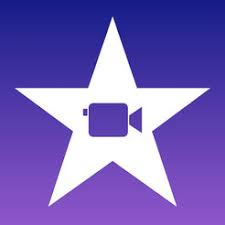 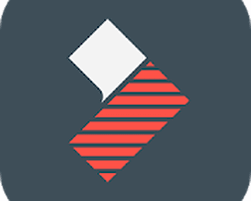 IV.Vers plus de fluidité…Ancrer la prise de parole, donner des automatismes
Redonner du sens à la Parole
Wh- questions
Redéfinir avec l’élève la situation d’énonciation
Pour quoi/qui est-ce que je parle?
Faire prendre conscience à l’élève qu’il a un auditoire/interlocuteur
A qui est-ce que je m’adresse
Favoriser l’interactivité langagière
Inciter l’élève à interpeller/s’adresser à son auditoire par de petites expressions idiomatiques de la langue cible (You know…Do you see what I mean?...Don’t you think?...Er…let me think…
Occuper l’espace temps lors de la prise de parole
Gap fillers
Travailler la perception de soi
Posture, déplacements, gestuelle, appropriation des supports
Economiser sa voix
Silence rituel du début de cours
Favoriser les échanges entre pairs (îlots/binômes)
Favoriser la Prise de Parole Elève qui se substitue à l’enseignant (lecture/corrections)
Eviter les reformulations/interruptions pour corriger les erreurs (déstabilisant pour l’élève)
Etre capable d’accepter plus de bruit dans la classe
Accepter de laisser sa voix d’enseignant en retrait
Materiaux j.1
Materiaux
Enregistrements d’un élève parlant spontanément PPC et parlant en lisant
Une carte Mindview d’un élève préparant son CCF de Langue vivante
Enregistrer dans les deux langues une phrase traduisant la même émotion
Un petit film montage avec application FilmoraGo
Une grille d’évaluation de la PPC/POI prenant en considération les facteurs para-linguistiques comme les interpellations, les reformulations, la gestuelle, les gap-fillers, le sourire
Materiaux j.2
Vidéo d’un Tea time 
Présentation du Padlet Human Flow
  avec Retours élèves
Vidéos montées par les élèves
Vidéos des « Battles » 
Retour d’expériences stagiaires
Scènes de classe où l’enseignant économise sa voix et laisse un espace libre à la voix de l’apprenant